Back to School ~ 2020
Dr. Arlene Roncin
A little about me
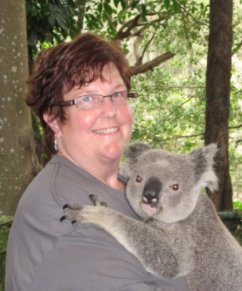 B.S. Biology from Monmouth University

Doctorate Degree from New York Chiropractic College

Private practice for 20 years

Hospital background as a Medical Laboratory Tech in Microbiology lab
Dr. Arlene Roncin
How to reach me
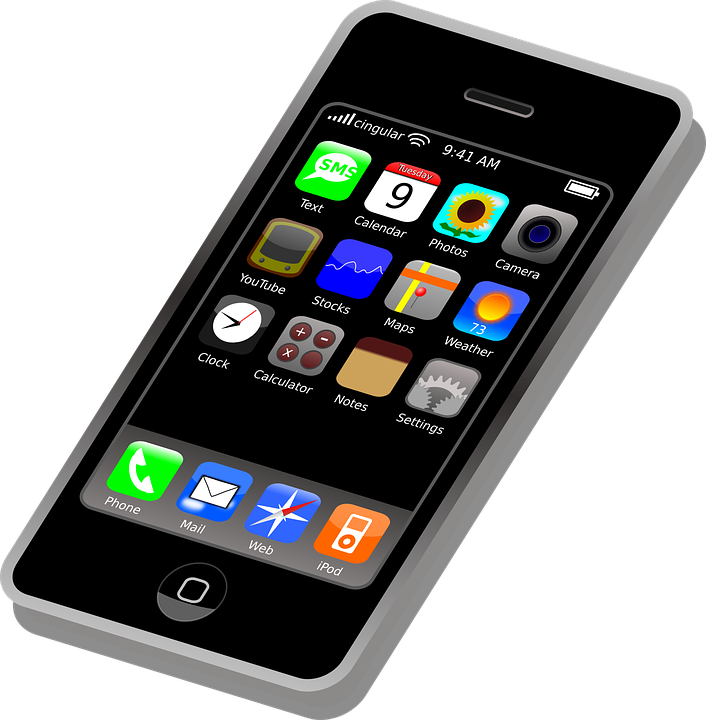 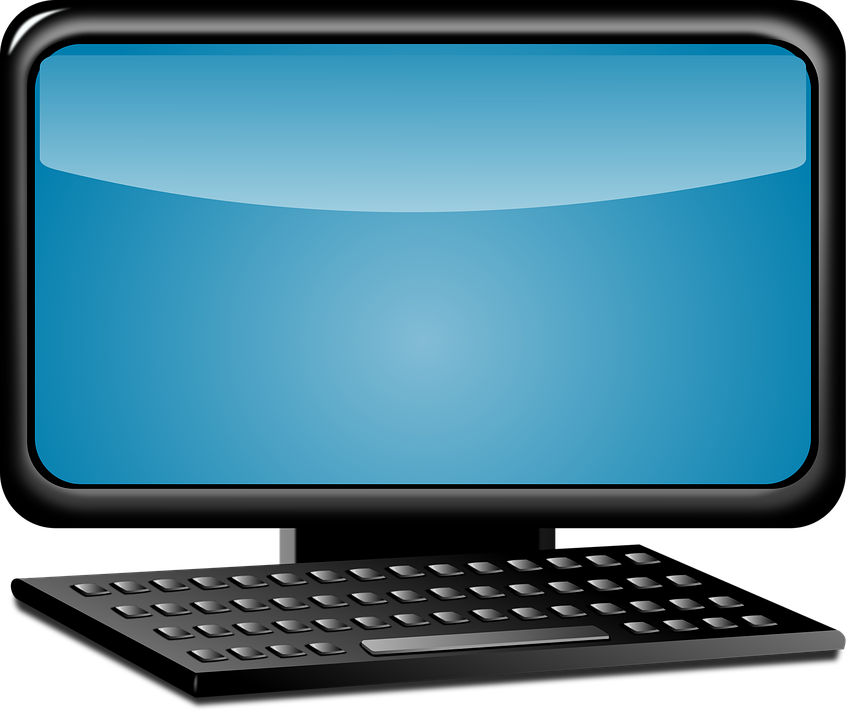 email:
Arleroncin@paps.net
text/call:
I am setting up Google Voice
Classroom  &  remote  Expectations
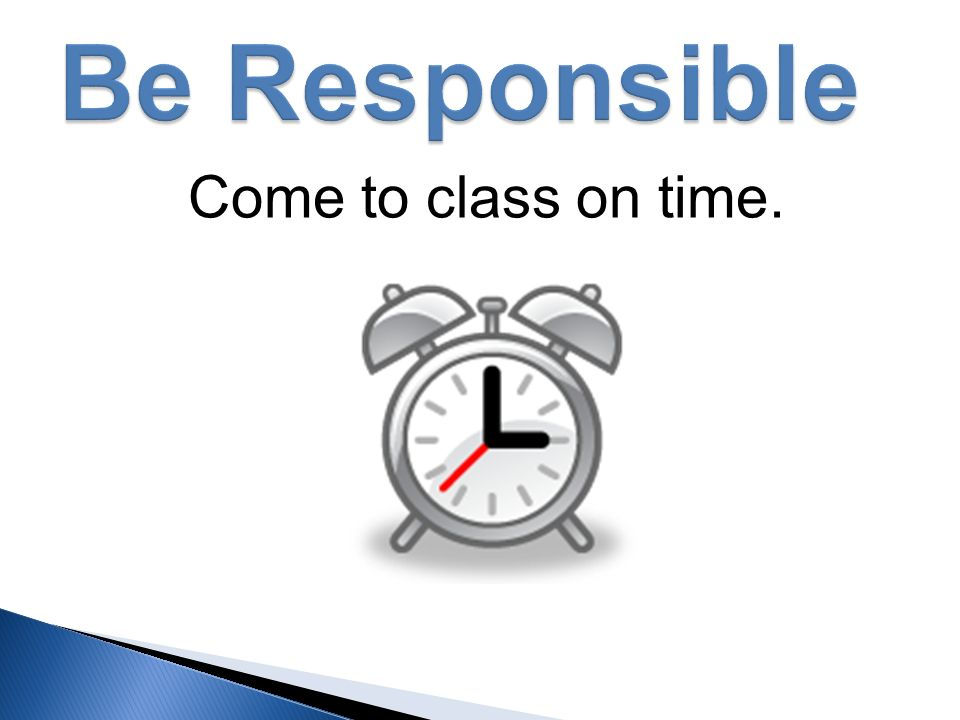 Be on Time, Be Prepared, Be Ready to Learn Each Day
Students must be visible and on-time to all periods as reflected in your schedule.
Students are expected to attend virtual instruction every day and follow the regular school schedule
Work will not be graded if it is submitted after the answers have been discussed in class.
Respect Self, Others and their Property
Ask for Help when Needed
Communicate with me if they are having technical issues
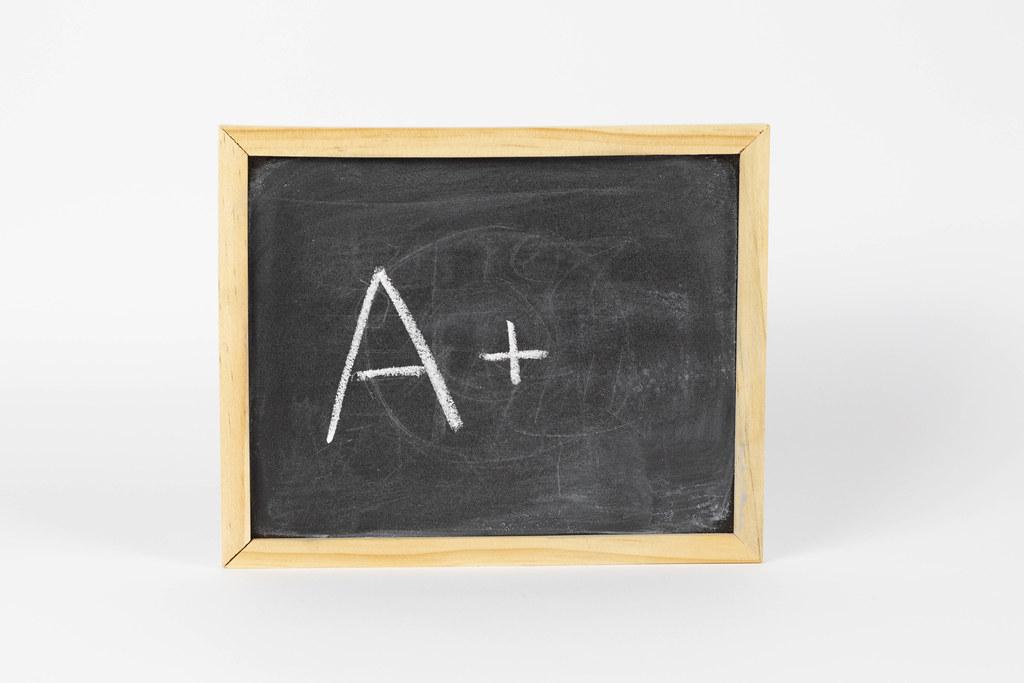 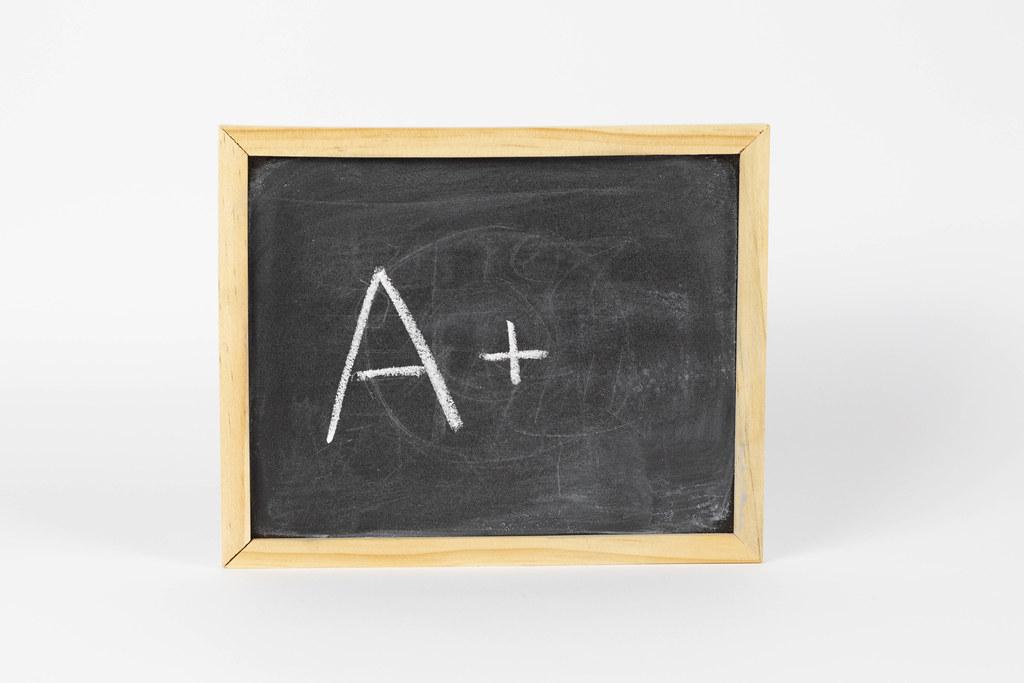 Grading policies
Students who refuse to be on camera will not receive credit for that day (unless they have communicated that there are extenuating circumstances preventing them from doing so).
Full credit is available only to assignments which are submitted on time. Students will earn half credit on assignments that are late.
40% of grade comes from classwork & participation.
60% of grade comes from quizzes & assessments.
Plagiarism will result in a grade of zero and an intervention.
Online materials & Course Syllabi
All online materials & course syllabi are available through Google Classroom.
Links are provided below.
Click on the course your child is in !
Anatomy & Physiology-1: DUAL enrollment

Anatomy & physiology-2 with medical terminology: dual enrollment

biology
Anatomy & Physiology-1: 
DUAL enrollment
Link to curriculum
This is the first half of a one-year college class. Students will be taking a qualifying test with Rutgers University in December, 2020.
Link to Google Classroom
If this link does not work, please provide me with your email, and I will send you an invitation.
Rutgers Grading policy
Students will earn a grade from PAHS AND if they qualify, they will earn a grade and college credit from Rutgers University, which can usually be transferred to most other colleges. The following chart desribes Rutgers’ grading:
Thank  you  for  visiting !
This is a team effort! 

Student  -  Parent/Guardian  -  School

Communication is Vital! Let’s stay in touch!

Arleroncin@paps.net

Also, I encourage you to sign up for the Parent Portal, 
so that you can see your child’s grades and attendance.

Stay well & I hope to see you soon, in person!
Anatomy & physiology-2 with medical terminology
 ~dual enrollment~
Link to A&P-2 curriculum
Link to Medical Terminology Curriculum
This is two separate courses. Students will take 2 separate college level exams in June 2021 which will qualify them to receive credit from Rutgers University.
If this link does not work, please provide me with your email, and I will send you an invitation.
Link to Google Classroom
Thank  you  for  visiting !
This is a team effort! 

Student  -  Parent/Guardian  -  School

Communication is Vital! Let’s stay in touch!

Arleroncin@paps.net

Also, I encourage you to sign up for the Parent Portal, 
so that you can see your child’s grades and attendance.

Stay well & I hope to see you soon, in person!
B i o l o g y
Link to curriculum
Your child has chosen to enroll in the Health Sciences Academy at PAHS. This course will study LIFE with an emphasis on the human body.
Link to Google Classroom
If this link does not work, please provide me with your email, and I will send you an invitation.
Thank  you  for  visiting !
This is a team effort! 

Student  -  Parent/Guardian  -  School

Communication is Vital! Let’s stay in touch!

Arleroncin@paps.net

Also, I encourage you to sign up for the Parent Portal, 
so that you can see your child’s grades and attendance.

Stay well & I hope to see you soon, in person!